Pharmaceutical Needs Assessment: Mid DorsetPNA Locality Profile
February 2025
Introduction
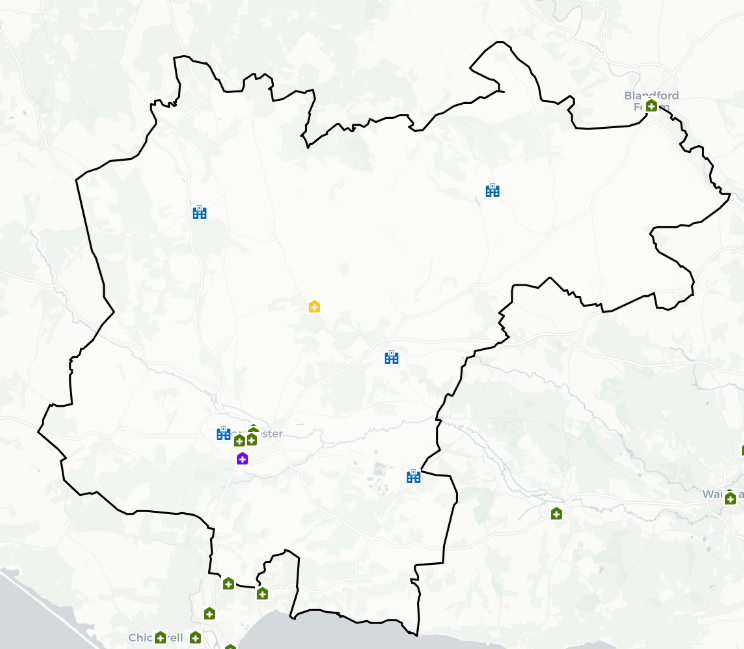 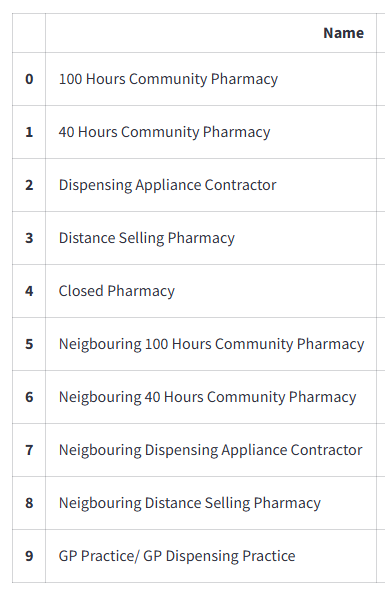 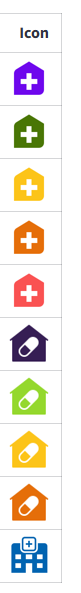 Mid Dorset PNA Locality has no gaps and is in Dorset Council. It is largely rural with a higher proportion of older people compared to the national average.  The local area has lower levels of deprivation with no areas falling within the most 20% deprived. Housing growth will be seen in Poundbury, Crossways and Dorchester provided these developments are completed.
An analysis of health and the wider determinants of health highlights poor outcomes for cancer, coronary heart disease, atrial fibrillation, asthma, incidence of prostate cancer, hospital stays for self-harm and self-reported limiting long-term illness.
There are currently seven Dorset pharmacies and five dispensing practices within the local area as of January 2025. 
The following headings have been used to describe the PNA Locality in more detail:
Number of pharmacies, openings hours & services
Demographics
Housing
Deprivation
Health and Wider Determinants
Number of Pharmacies
As of January 2025, there are seven pharmacies in Mid Dorset PNA locality. There are five practices with dispensing doctors providing drugs and appliances to their own patients.
Of the seven pharmacies, there are:
Seven providing Pharmacy First services.
Five independent pharmacies.
Two pharmacies owned by national pharmacy chains:
One by Boots Pharmacy
One by Superdrug Pharmacy
Six pharmacies with 40-hour contracts and one pharmacy with 100-hour contracts. The 100-hour pharmacy is
Tesco In-Store Pharmacy, Weymouth Ave, Dorchester.

One distance-selling pharmacy
No pharmacies with local pharmaceutical services contracts
No dispensing appliance contractors (DAC).
Number of Pharmacies
The table below shows the provision in Mid Dorset locality since the last PNA was published. There is no national expectation or standard on the ratio of pharmacies to population. These ratios do not consider the size and staffing of pharmacies which will determine the size of the population they are able to serve.

Number and rate of pharmacies and items dispensed in Mid Dorset PNA Locality, 2021/22 - 2024/25 (8 months).
Source: NHS Business Services Authority
Notes: Populations for locality and local authority are based on ONS mid-year population estimates. The population for each financial year is taken as the mid-year estimate for the first of the two years that make up the financial year. For example, for 2021/22 the population is taken as the mid-year estimate for 2021. If that year is not yet available, the latest available year is used.
Number of Items Dispensed
The total number of items dispensed in this locality so far in 2024/25 is 545,812
. Of the total number of items dispensed in this locality, 85% were prescriptions from GPs located in the same locality.
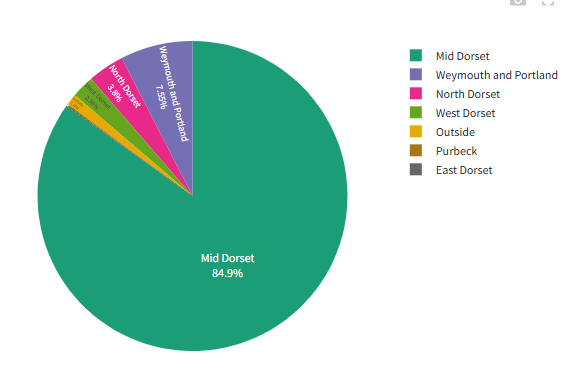 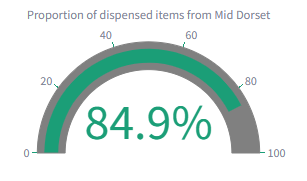 Pharmacy Opening Times
Mid Dorset PNA Locality pharmacy coverage across the week, January 2025
Access to the essential services (core plus supplementary opening hours)
As of January 2025, in Mid Dorset PNA locality, there are:
One pharmacy open seven days a week
Five pharmacies open six days a week
One pharmacy open five days a week
No pharmacies open before 8:00 at least five days a week
One pharmacy open past 18:30 at least five days a week
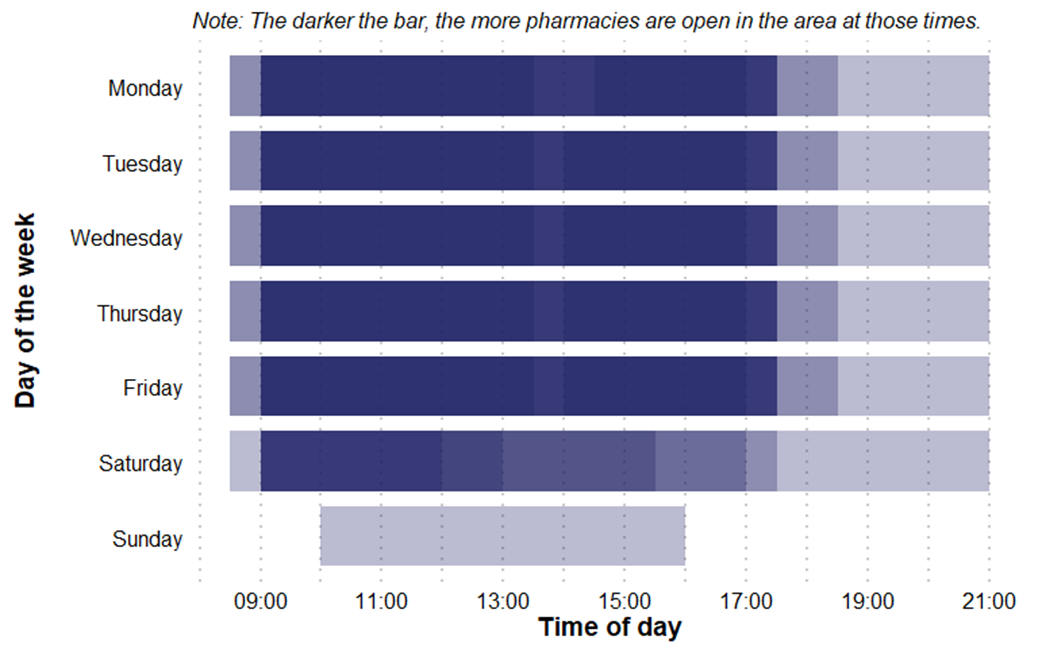 Provision of Services
Below is a summary of the provision of advanced and enhanced services in Mid Dorset PNA locality as of January 2025.
New Medicine Service (NMS) accreditation: 7 pharmacies. In 2023/24 (the last full year of data), there were 1,689 NMSs undertaken.
Specialist Medicines Provider: No pharmacies.
Influenza vaccination: Six pharmacies providing this advanced service.
Appliance Use Reviews: No pharmacies providing this service. Many appliances will be dispensed by DACs based around the country, which may provide this service.
NHS Pharmacy contraception: Six pharmacies providing this service.
Lateral Flow Device test supply: Seven pharmacies providing this service.
Hypertension Case-Finding: Seven pharmacies providing this service.
Stop Smoking: Seven pharmacies providing this service.
Demographics
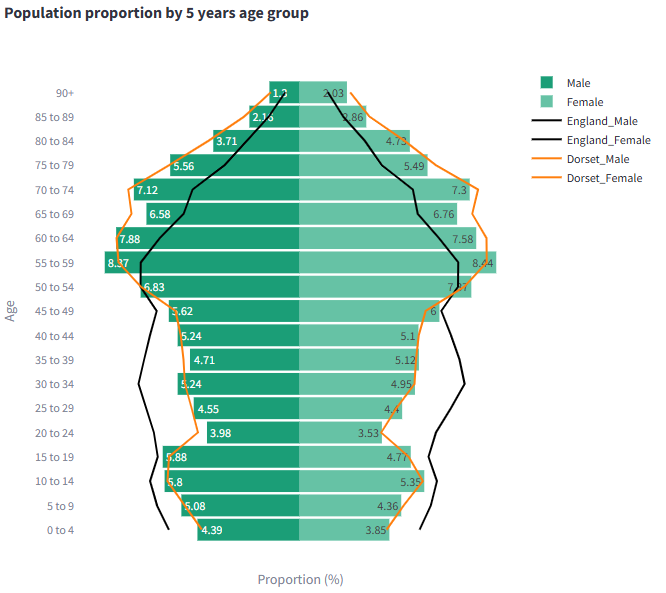 Mid year resident population data show that there are approximately 45,600 people resident in the Mid Dorset PNA Locality (21,700 males and 23,800 females).

48% of its residents are female, 52% are male. 29% are 65 years and older.

Mid Dorset PNA Locality has a similar population structure to the Dorset Council average. Compared to the national average it has a lower proportion of people aged under 18  and of working age but a higher proportion of people aged 65 & over.
Source: Mid Year Population Estimates 2022
Demographics
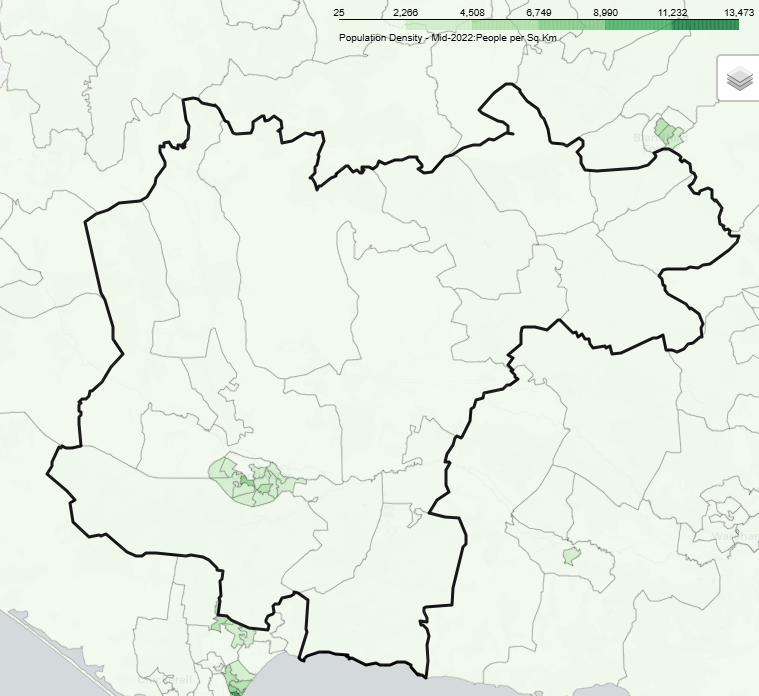 The area covered by the PCN is largely rural with the highest population density around the town of Dorchester.

Over the next 3 years from 2025-28 population projections  suggest the population of Dorset overall will increase by 4,300 (1.1%). This growth is driven by increases in the population aged over 65, with the number of children and young people (aged 0-16), and working age population projected to decrease.

The number of over 65s are projected to increase by almost 8,200 thousand (7%) to 2028, compared to a decrease of around 1,900 (-3%) for children and young people aged 0-16. The working age population is forecasts to decline by just under 2,000 (-1%). By 2025 those aged 65+ will account for a third of the overall population.
Demographics
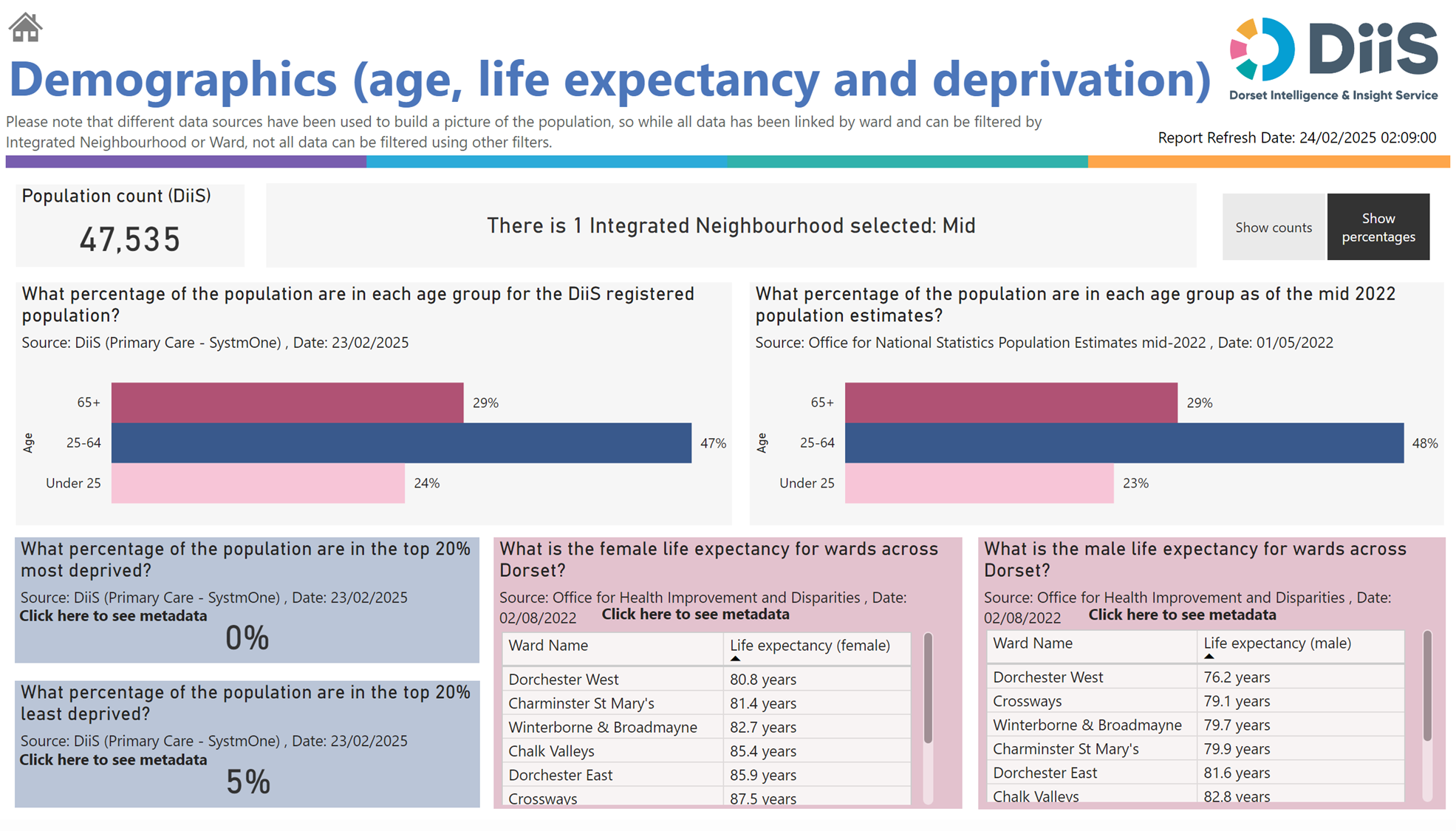 Demographics
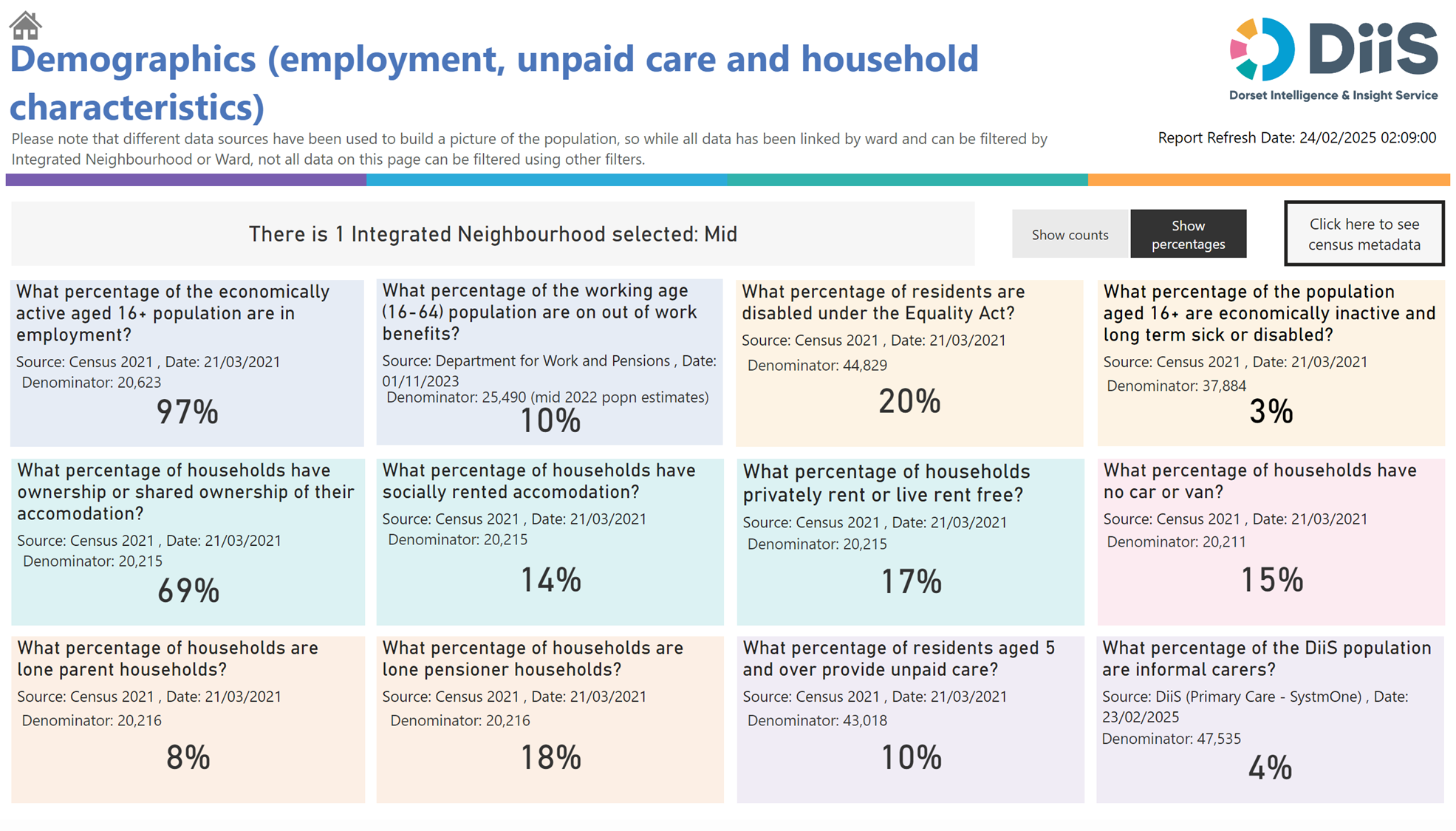 Housing
To understand any increases in demand for services based on planned housing developments, planning applications with consent to build to 2029 in BCP and Dorset have been analysed. Postcodes (or the nearest existing postcode to the development site) have been matched to Wards and then to PNA Locality. 

This gives a realistic picture of housing growth within the Neighbourhood. The net level of development for this PNA Locality is approximately 1,340 dwellings. This is about 15% of the total net housing development for Dorset Council. 

Development looks to be across the local area, however notable numbers will be seen in Poundbury (362), Crossways (258), Dorchester West (94) and Winterborne & Broadmayne (90).
Deprivation
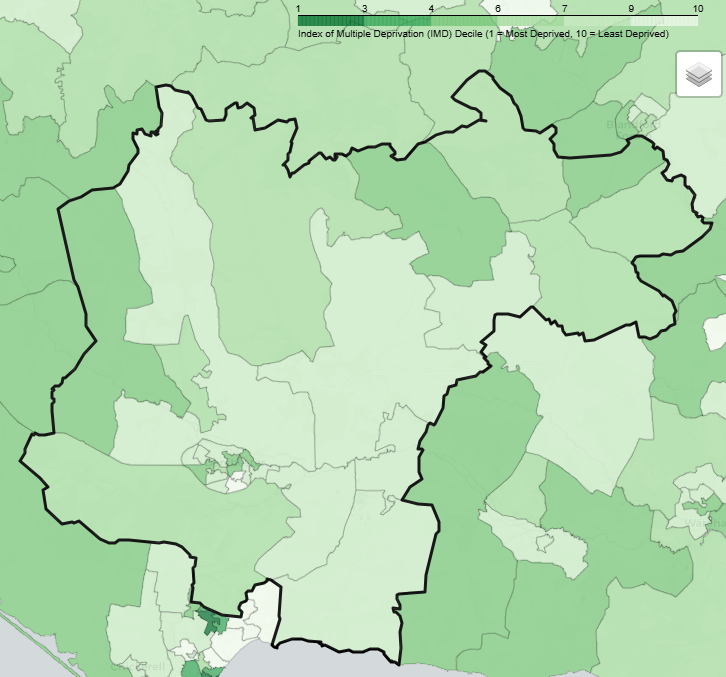 There are no lower super output areas (LSOAs) in Mid Dorset PNA Locality that are in the most deprived national quintile.

Two LSOAs in Dorchester are among the most 40% deprived.

10% of its population live in the 20% most deprived areas of Dorset.

None of its residents live in the 20% most deprived areas of England.
Health and Wider Determinants
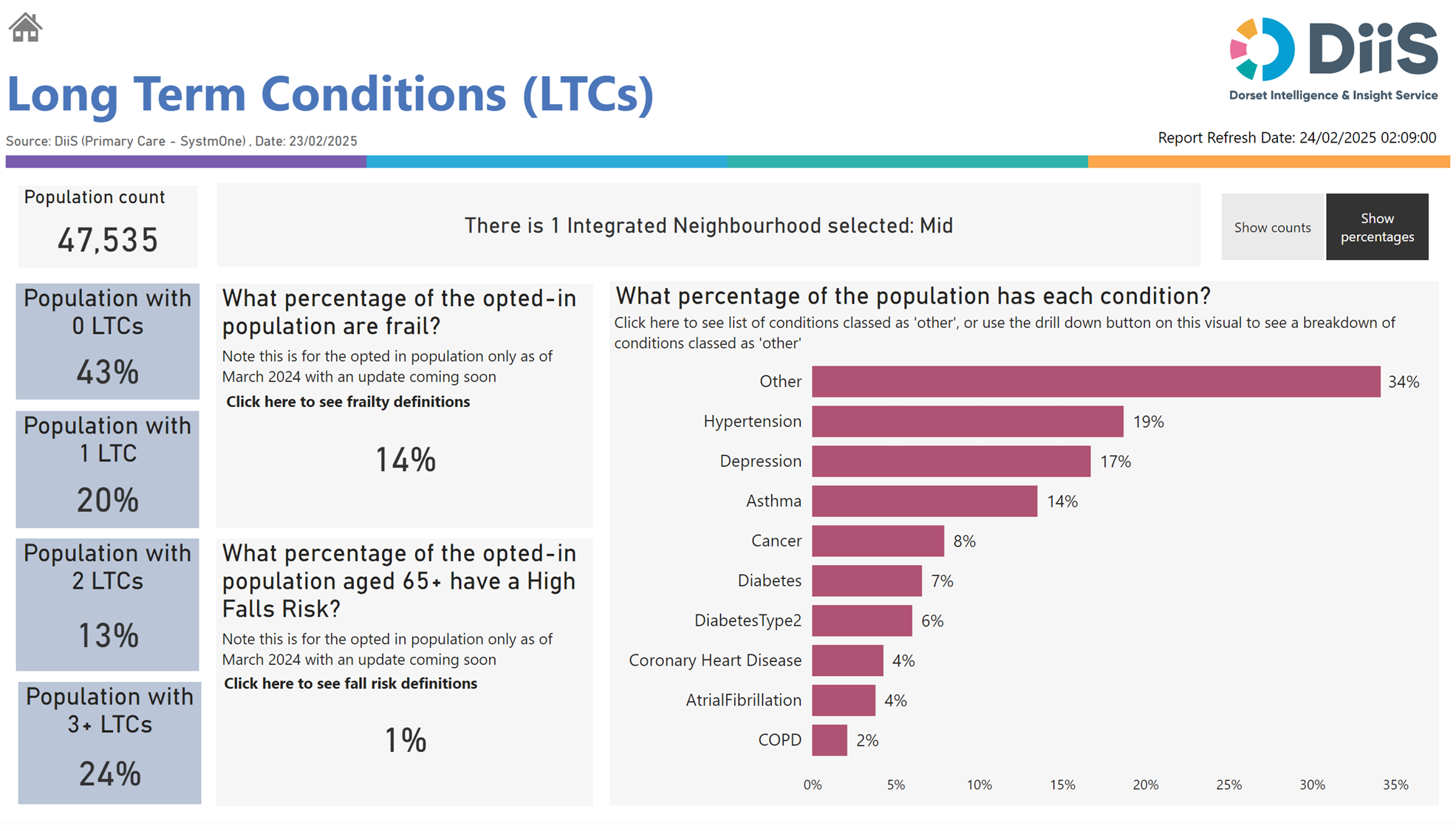 Health and Wider Determinants
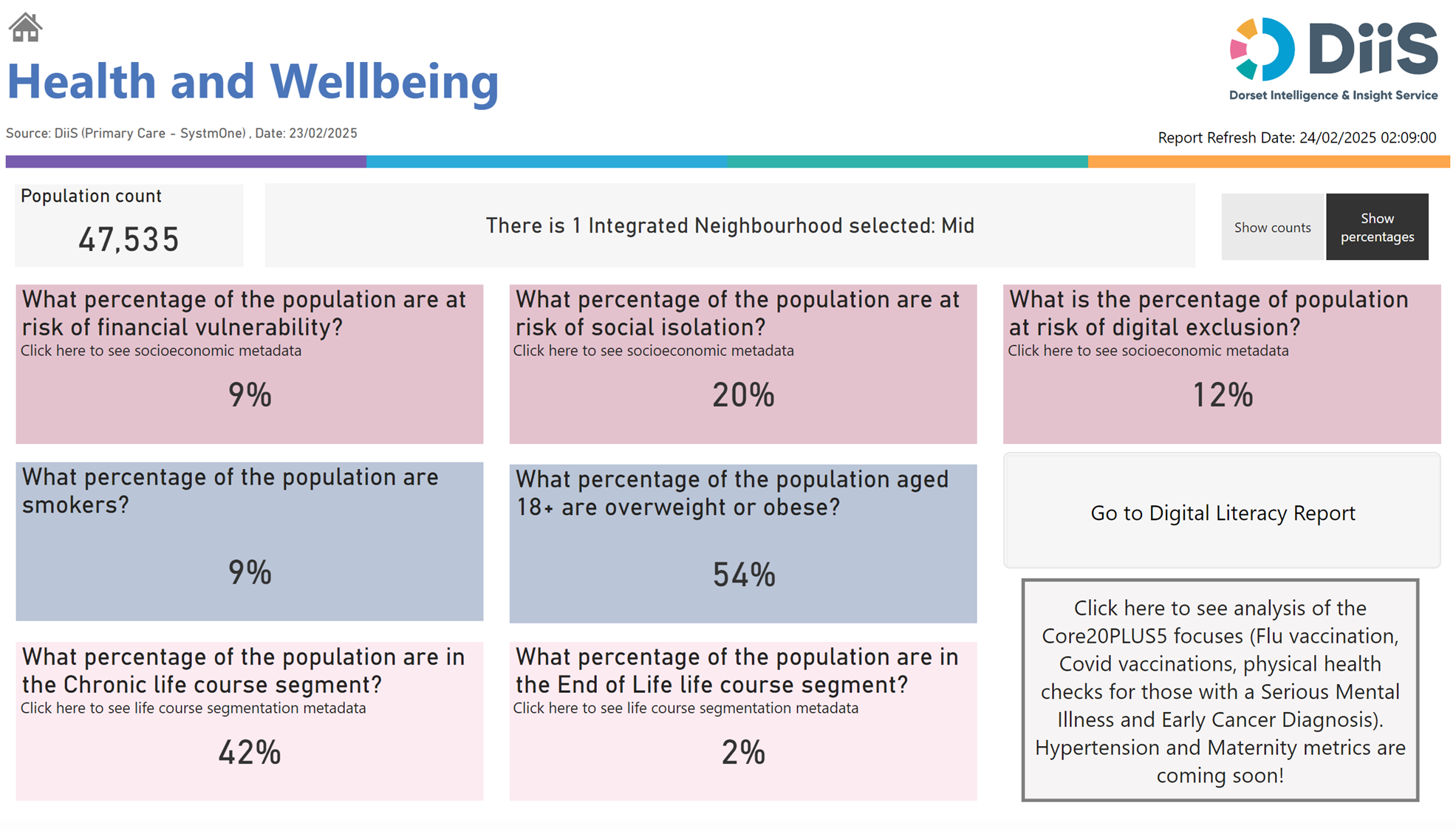 Health and Wider Determinants
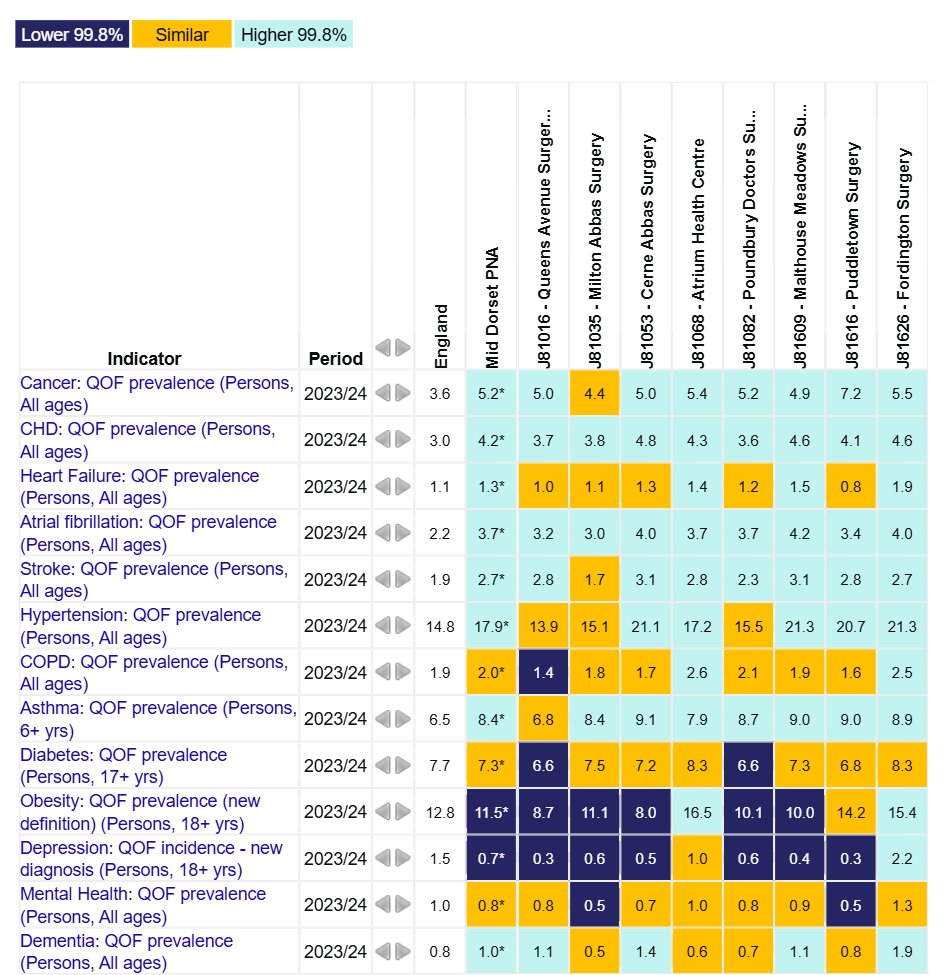 To understand the health needs and wider determinants of health in the PNA Locality, a national profiling tool has been used.  This compares local level data with the English average and highlights any areas that are significantly different. 
The overview chart visualises the data and for each indicator it highlights whether the value is lower or higher to national rates using a 99.8% confidence interval.
Health and Wider Determinants
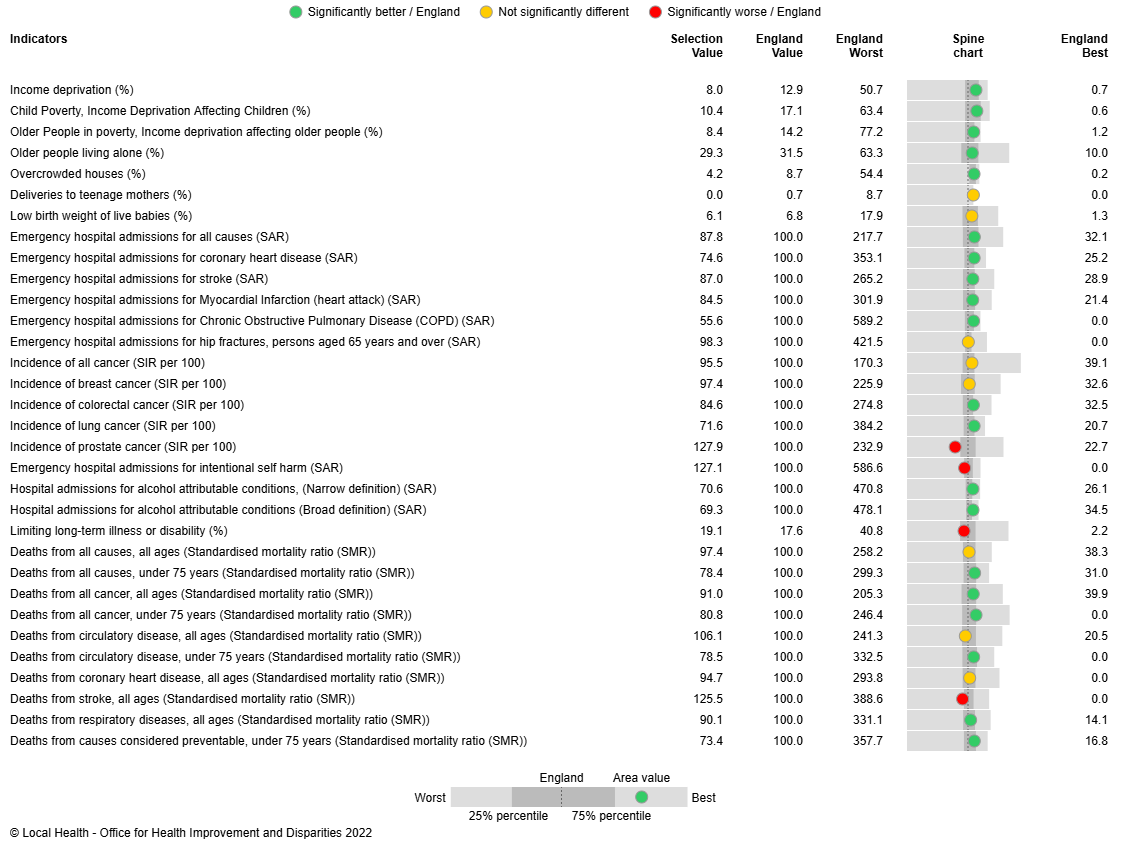 Local Health provides evidence of inequalities within local areas aggregated to represent this PNA Locality. 
The spine chart below visualises the data and for each indicator it highlights whether the value is significantly different to national rates using a 95% confidence interval.